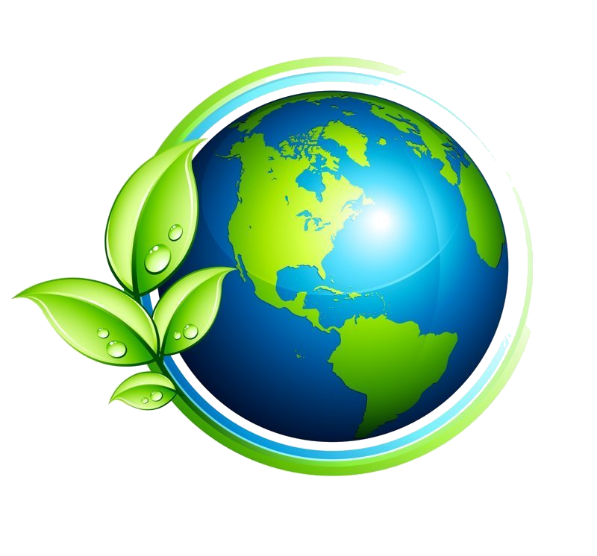 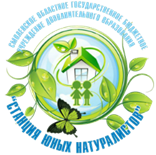 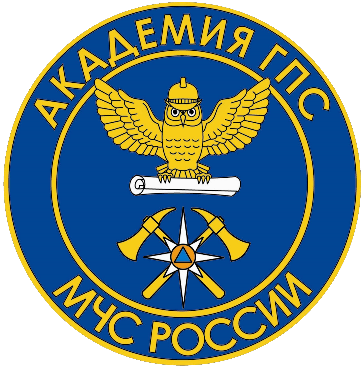 смоленское областное государственное бюджетное 
учреждение дополнительного образования 
«Станция юных натуралистов»
Практическая деятельность школьного лесничества
«Наша работа -  о лесе забота»
(школьное лесничество «Росток»
Исполнители проекта: школьное лесничество «Росток67» - 
                                       Юрганов Сергей, 14лет
                                        Халла Алёна, 13 лет 
                                        Конашкова Таисия, 13 лет
                                        Латынин Артём, 12 лет
 Руководитель – Прудникова Татьяна Николаевна, педагог       
 дополнительного образования
Смоленск 
2024
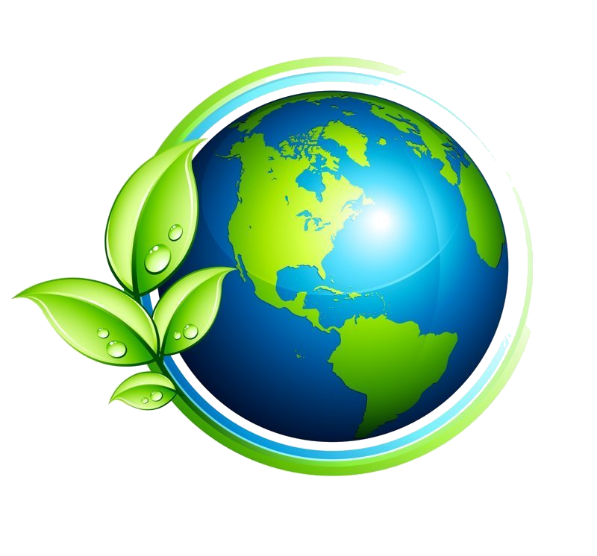 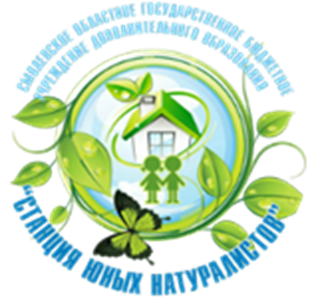 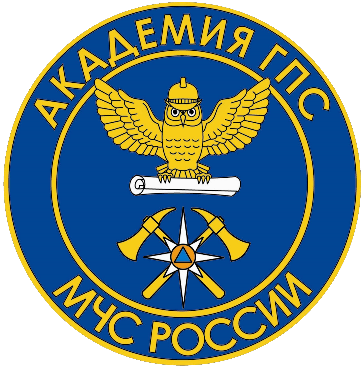 Цели и задачи практической деятельности
Цели:
практическая деятельность по восстановлению и сохранению лесов
Задачи:
сбор семян и шишек для лесовосстановления
подготовка семян к посеву
выращивание посадочного материала в лесном питомнике
проведение лесоохраной агитации и пропаганды
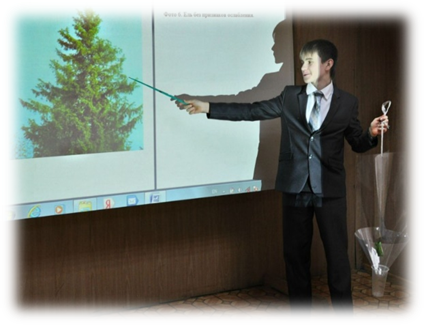 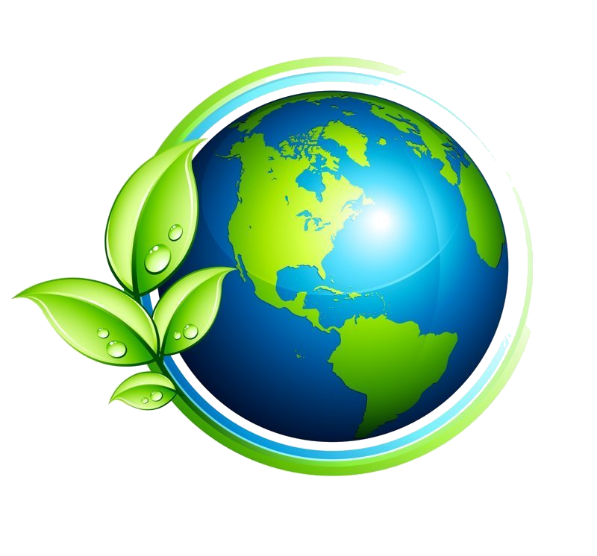 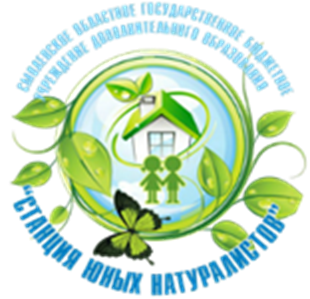 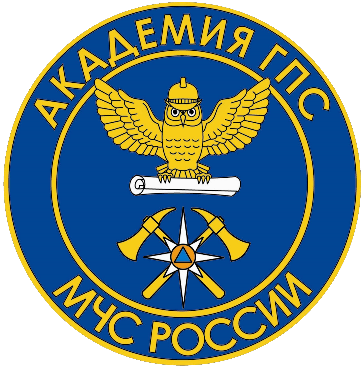 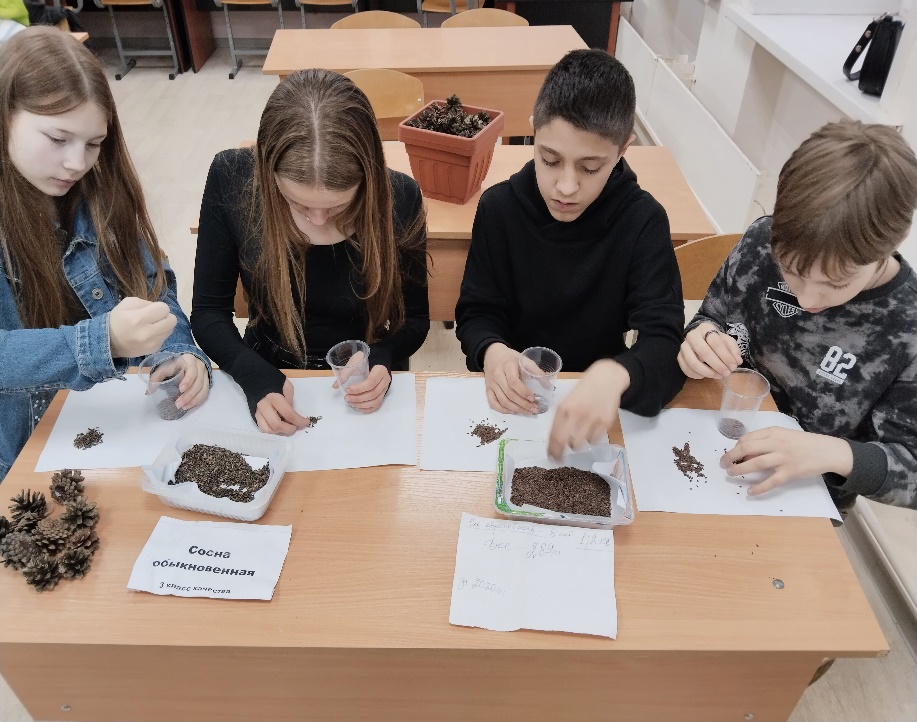 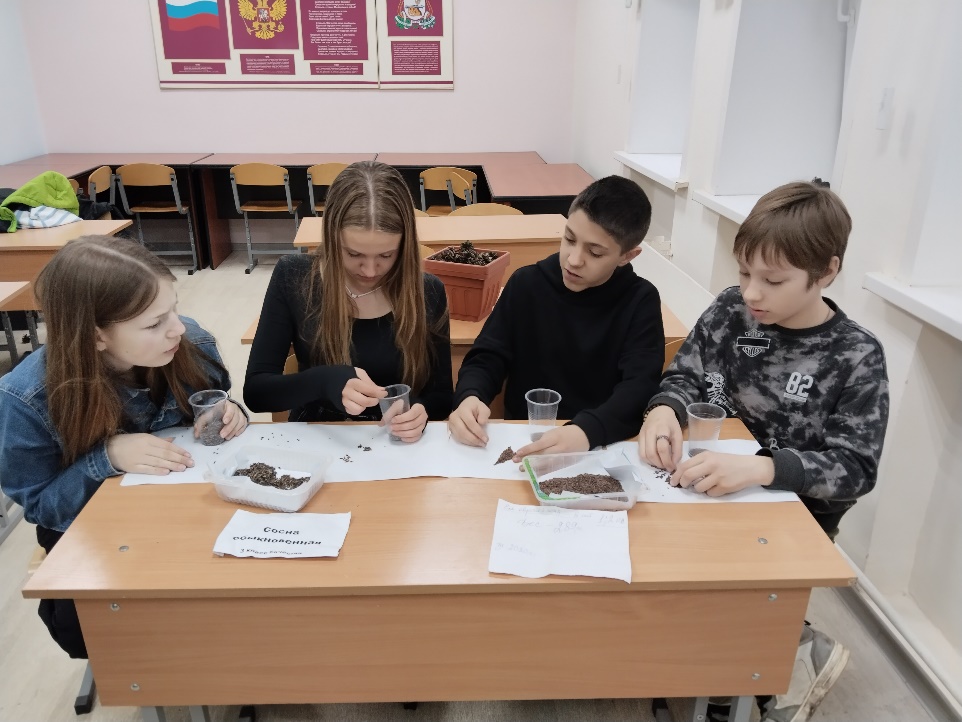 Извлечение семян из шишек
Определение жизнеспособности семян, подготовка к посеву
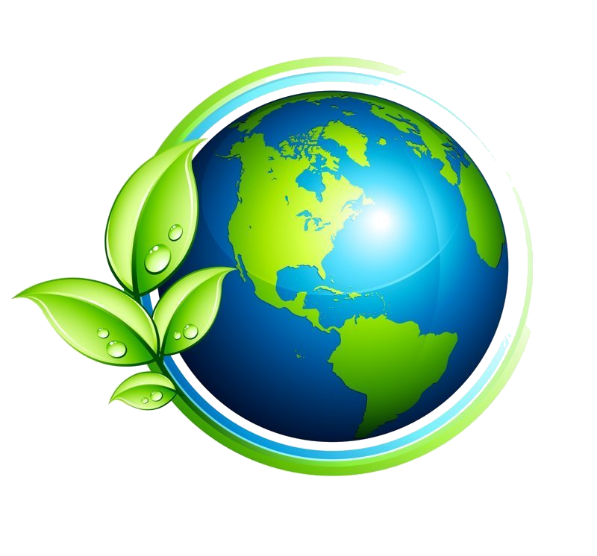 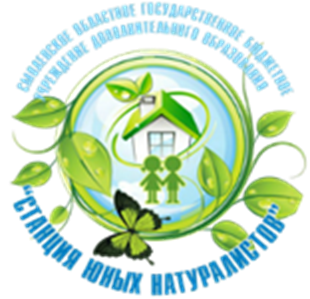 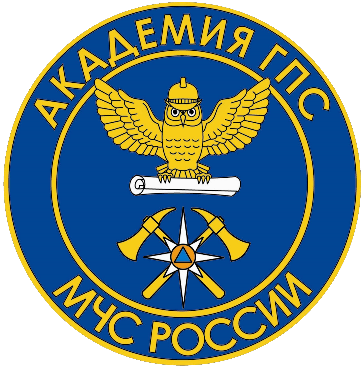 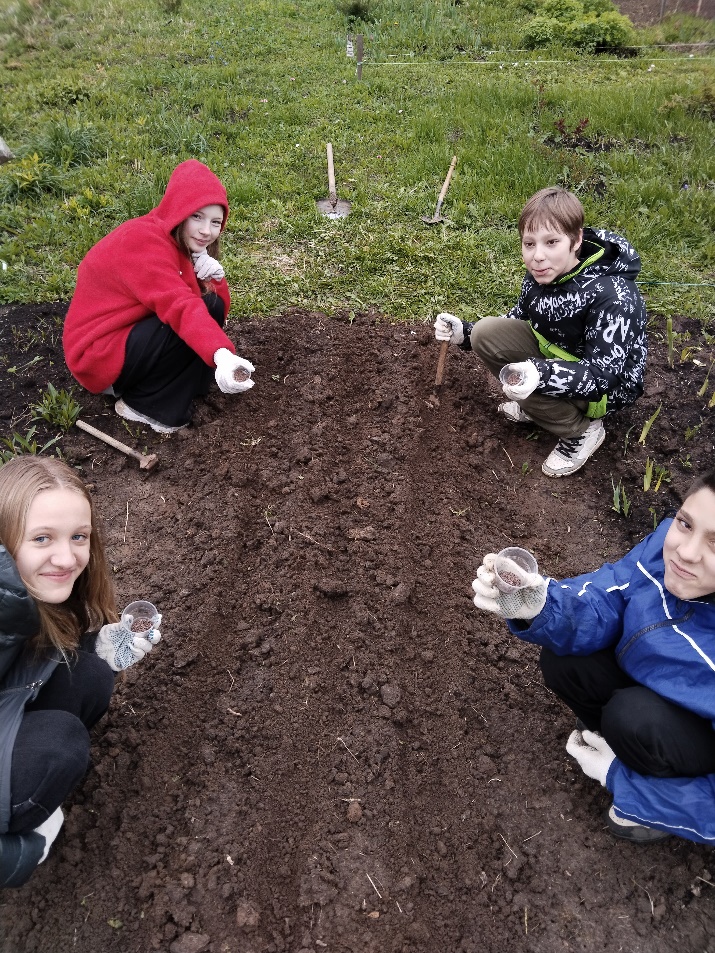 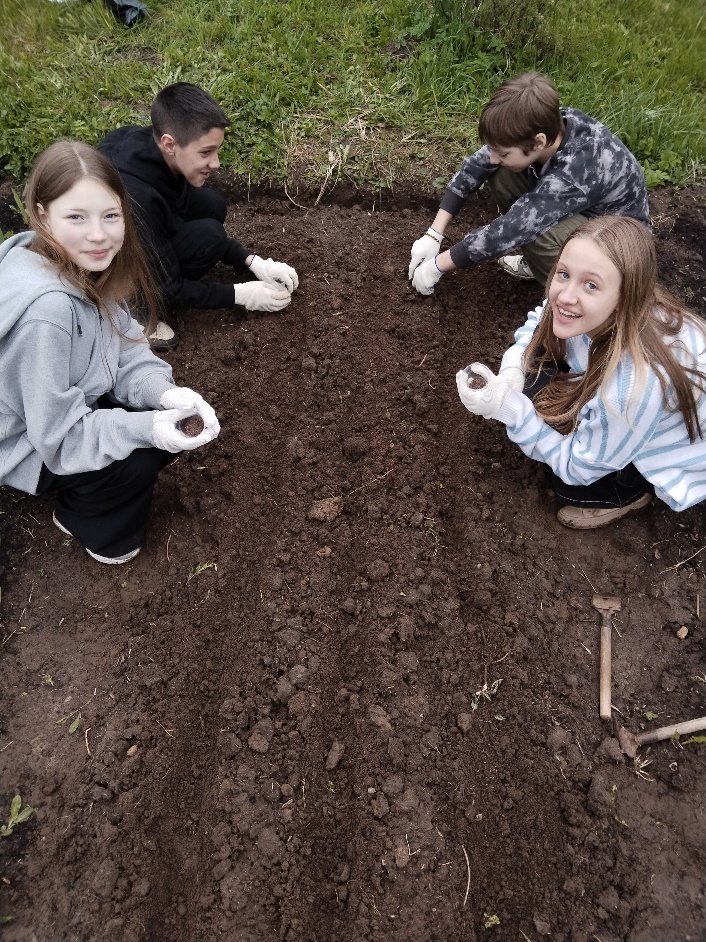 Посев семян сосны обыкновенной в семенном отделении дендропитомника
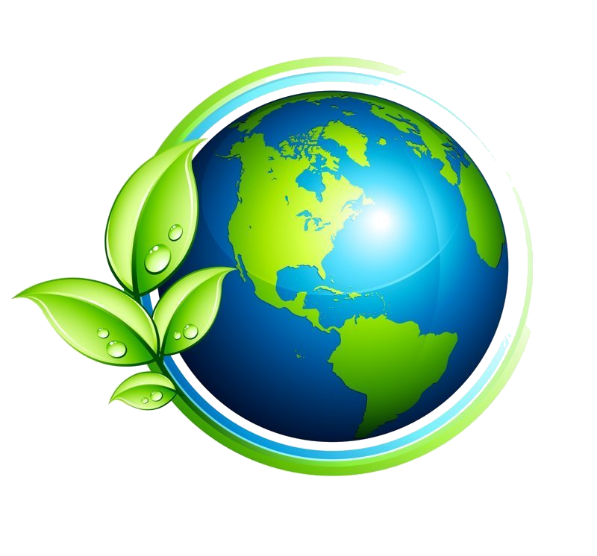 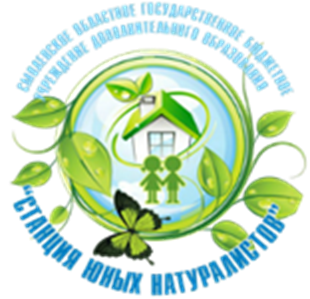 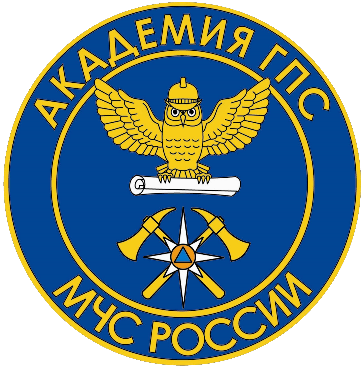 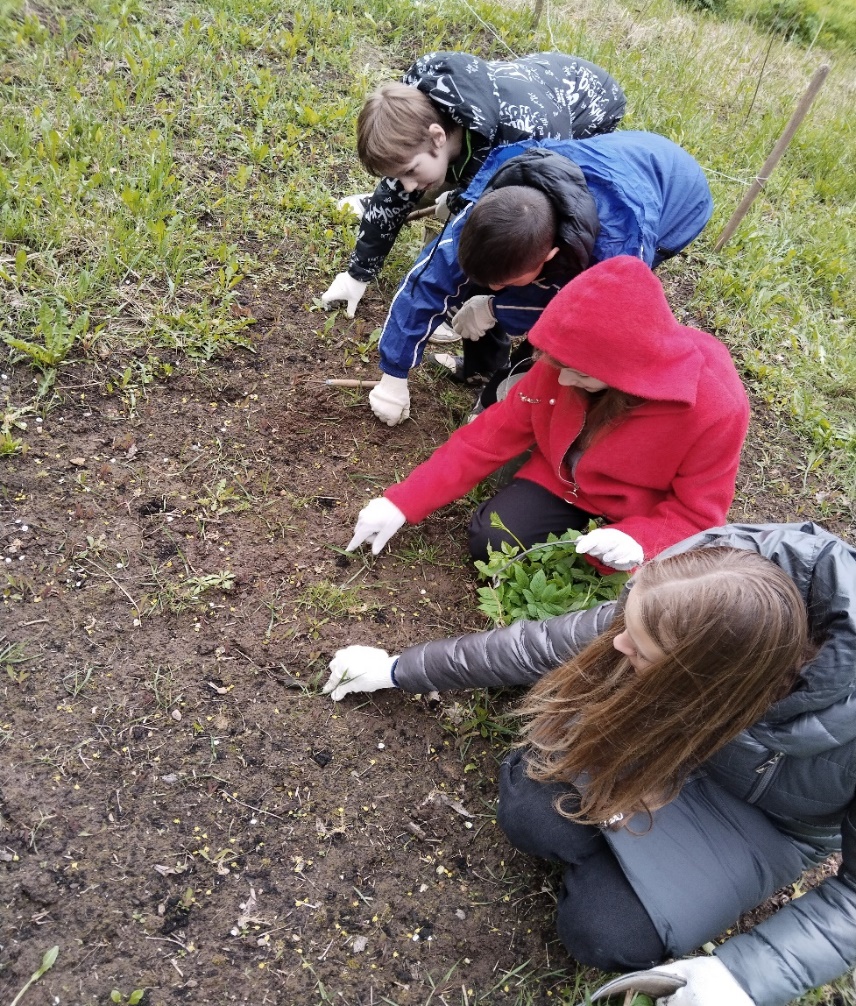 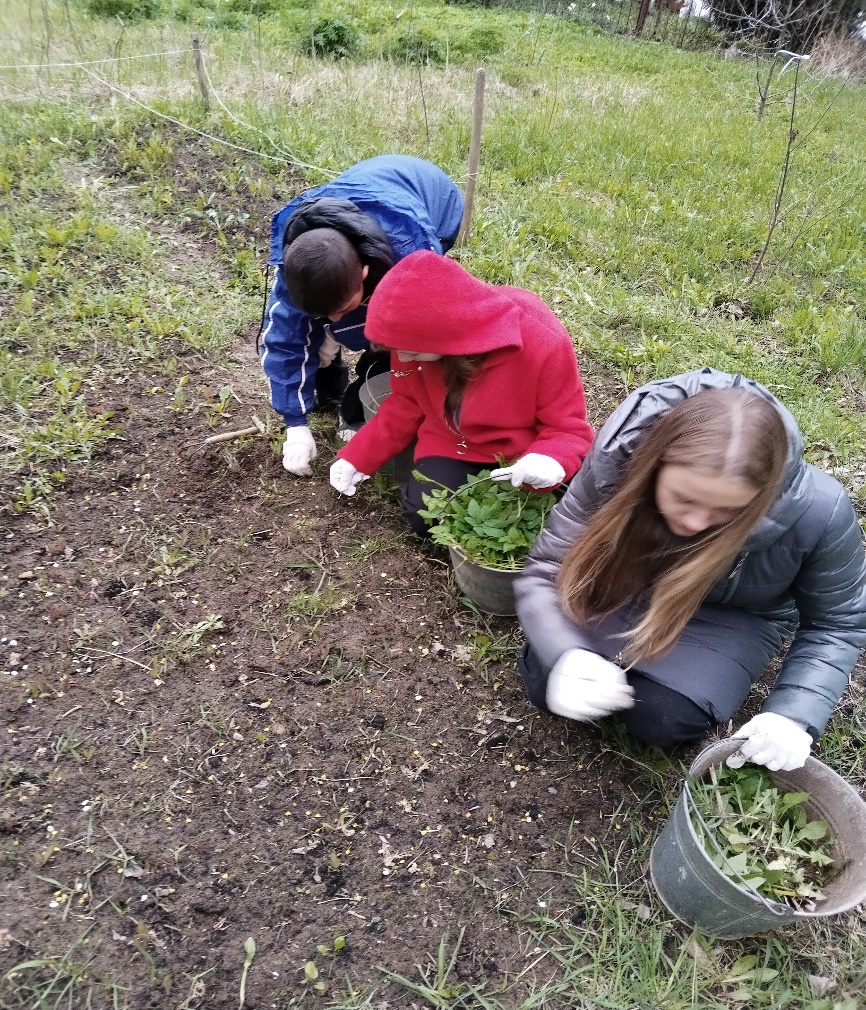 Прополка сеянцев весной 2024 года
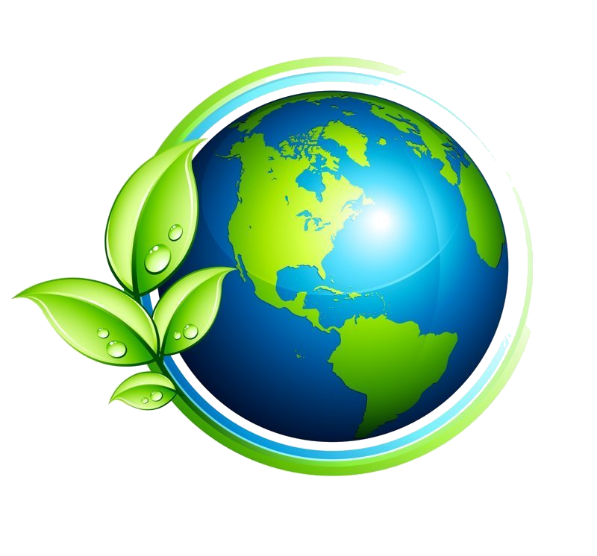 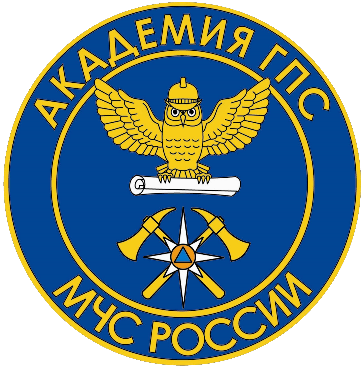 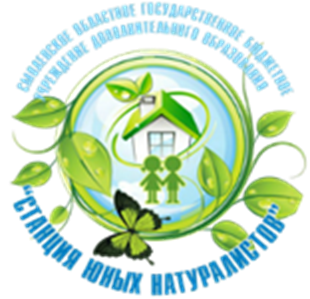 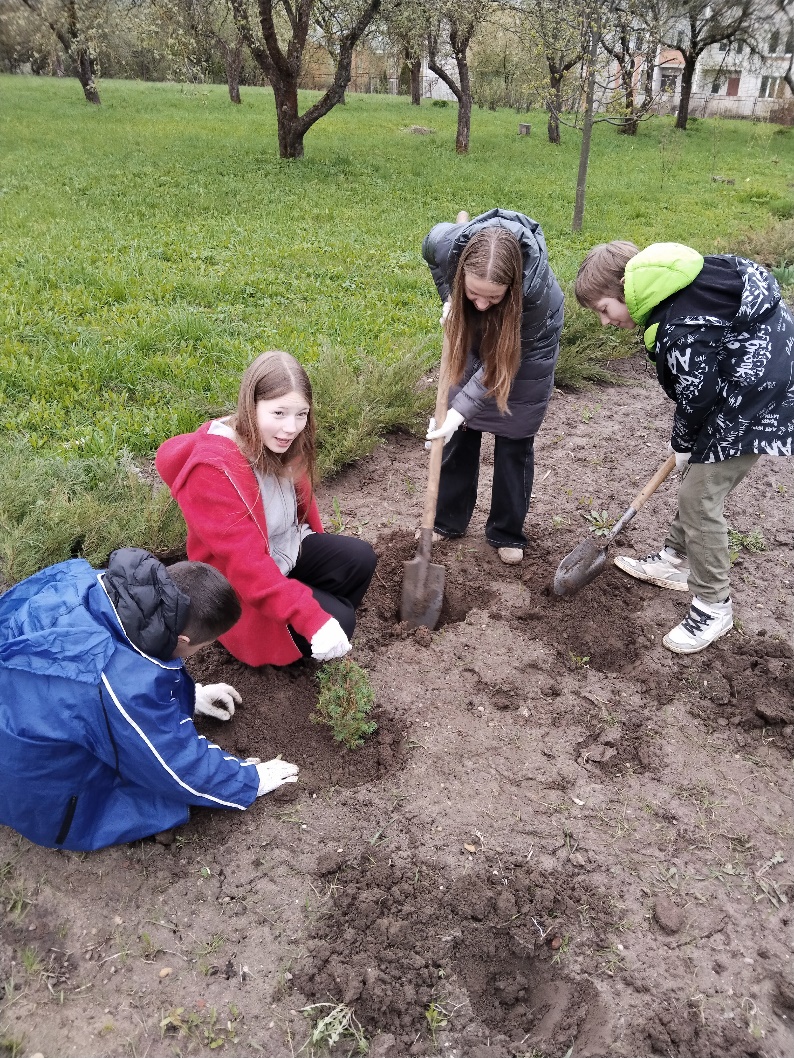 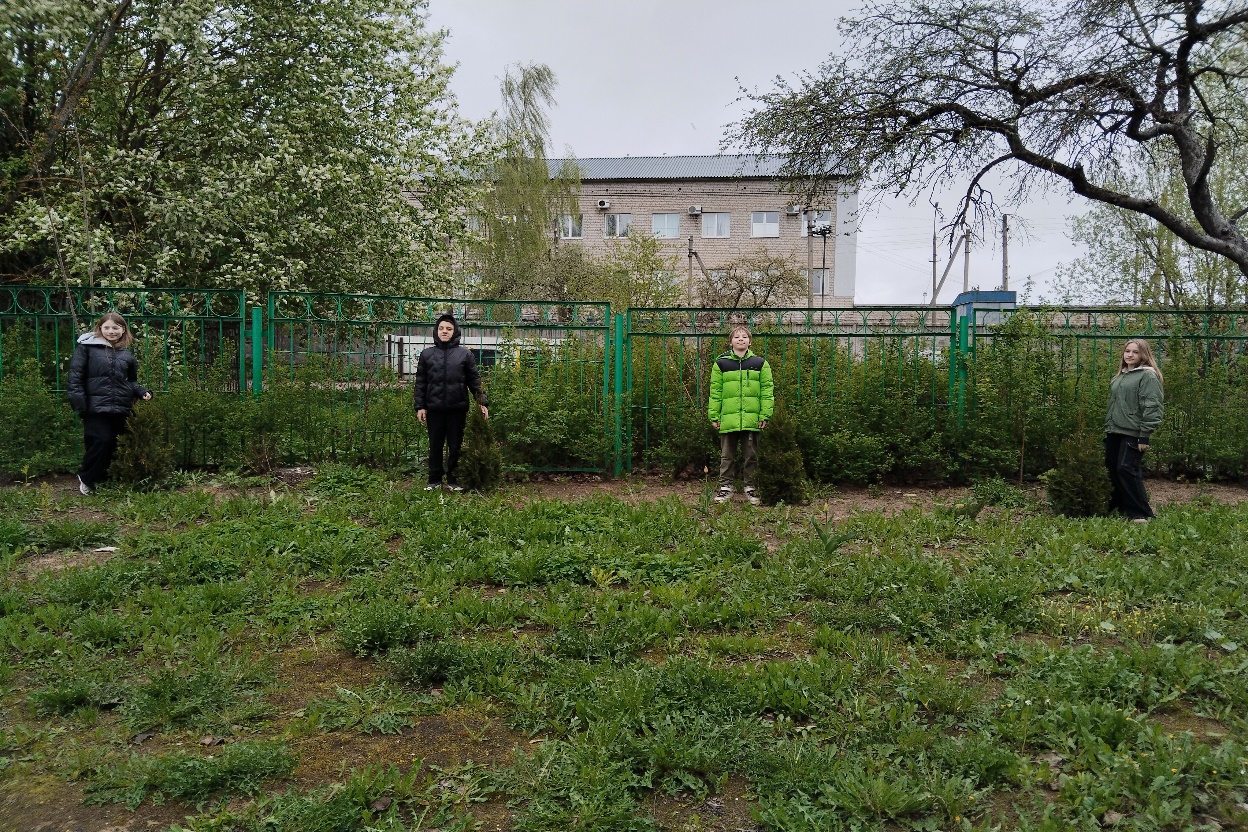 Посадка выращенных ранее саженцев
Результаты нашего труда: туи, высаженные в рамках акции «Сад Памяти» весной 2022 года
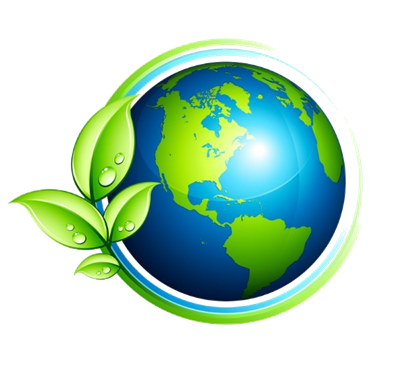 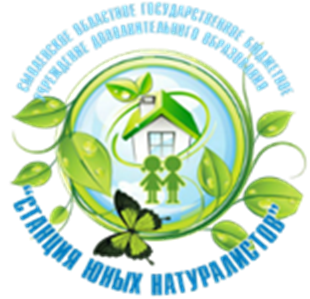 Другие виды практической деятельности обучающихся школьного лесничества
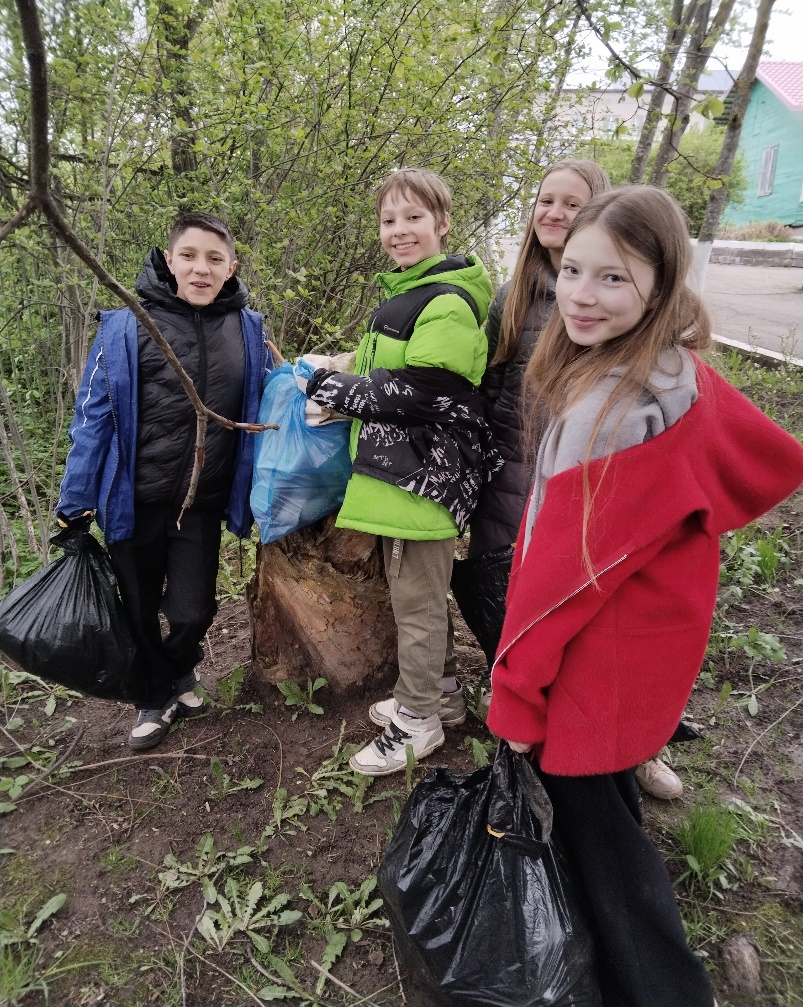 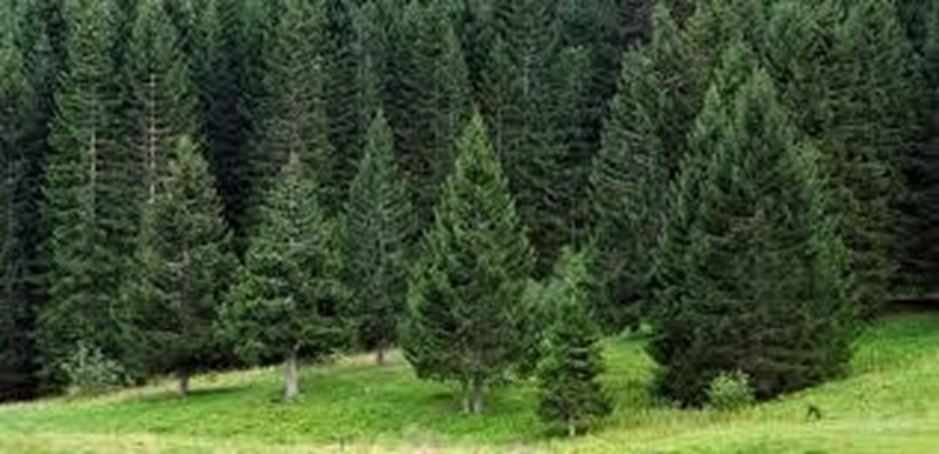 Уборка мусора на территории
дендропарка Станции юннатов
Очищенный от мусора закрепленный участок леса в Смоленском лесничестве
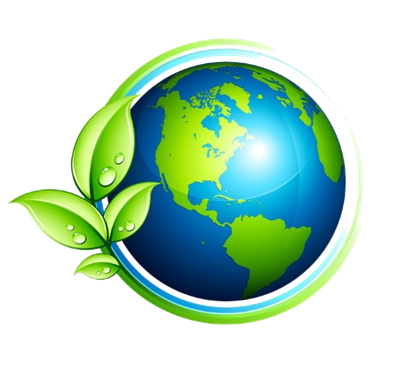 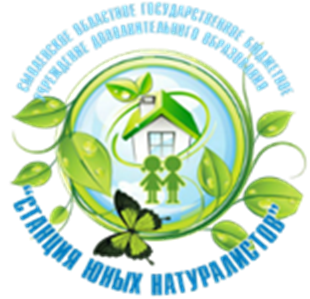 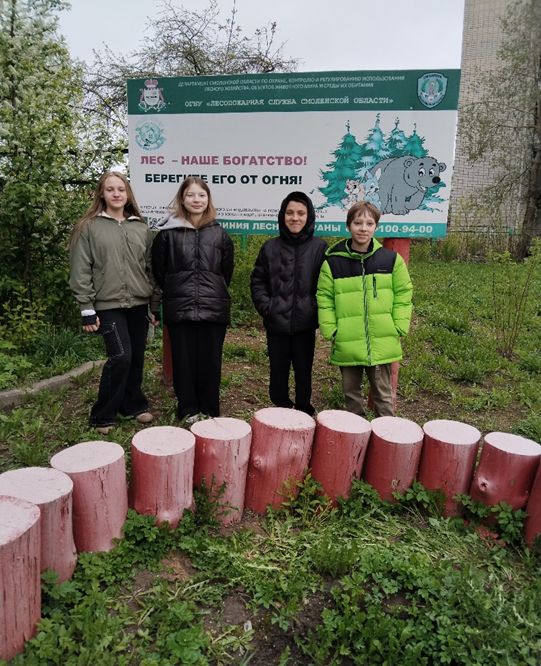 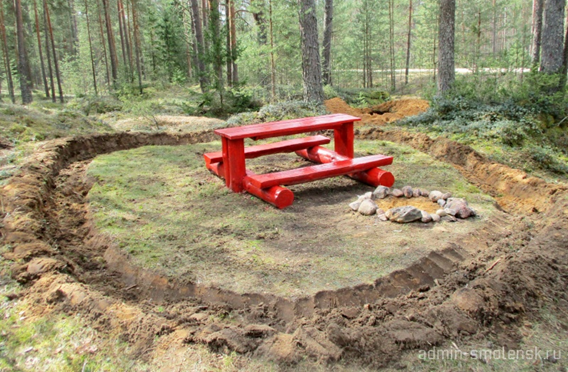 Оборудование и оформление 
агитационной противопожарной зоны
(при участии ОГБУ «Лесопожарная служба
Смоленской области»)
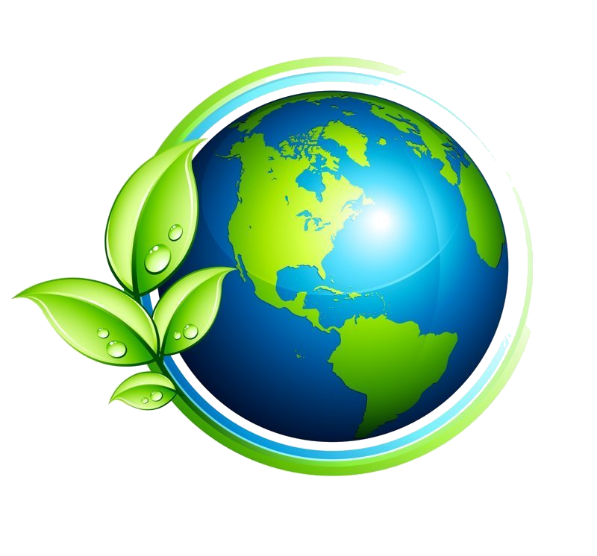 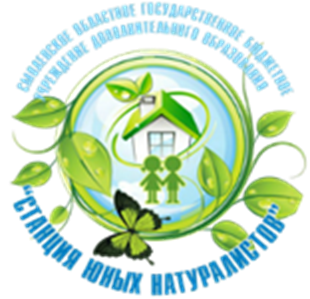 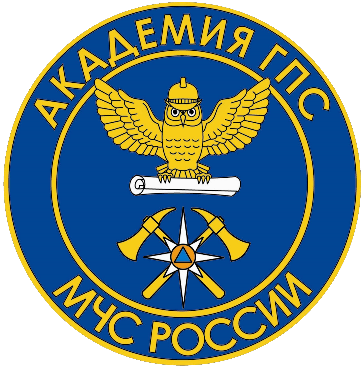 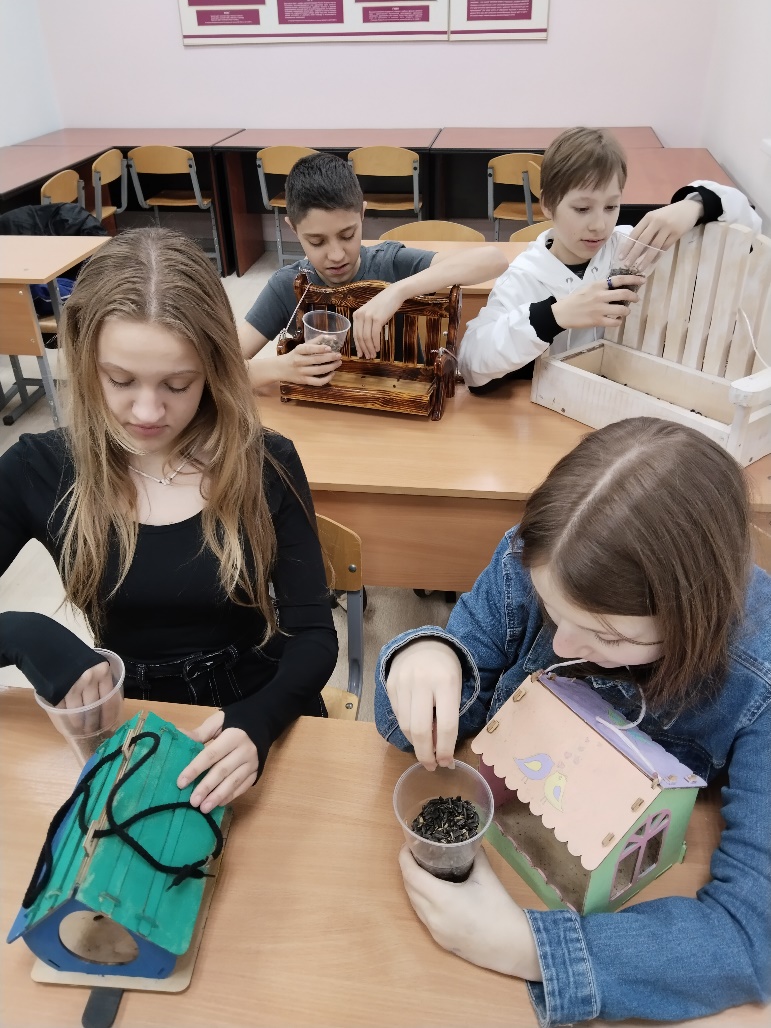 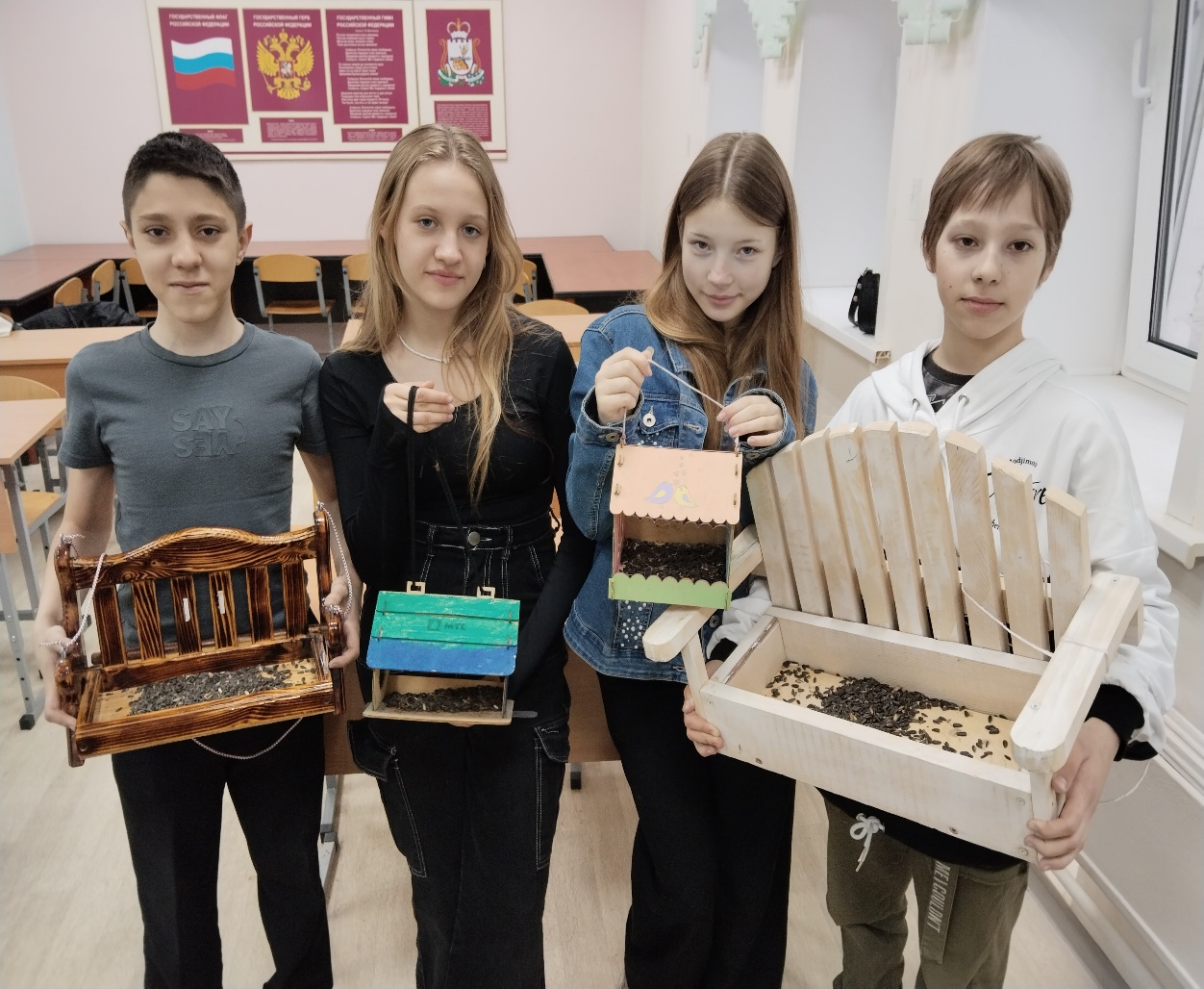 Участие в региональном этапе Всероссийской природоохранной акции «Покормите птиц зимой!»
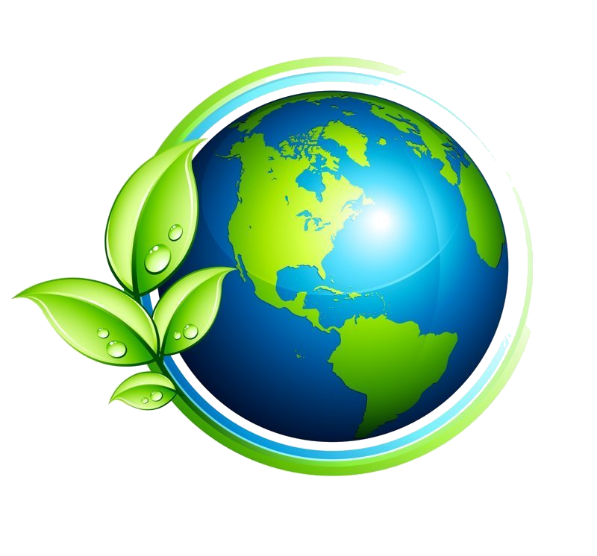 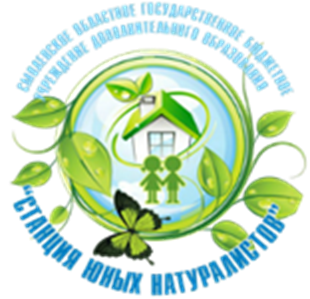 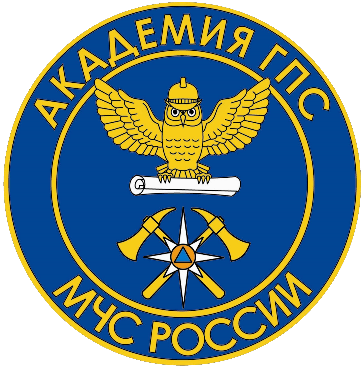 Личный вклад в каждого участника команды
Юрганов Сергей – мотиватор, душа команды 
2. Конашкова Таисия – генератор идей
3. Халла Алена – аналитик
4. Латынин Артем – реализатор идей

Хочется отметить, что обучающиеся школьного лесничества – дружный  коллектив.
Участие во всех  конкурсах и практических делах проходит сообща, командой, в которой каждый старается слышать и слушать друг друга.
Деятельность школьного лесничества направлена не только на расширение и усвоение теоретических знаний по лесоведению, но и на применение полученных знаний на практике и вовлечение в природоохранную деятельность других обучающихся, а также педагогическое и родительское сообщества.


С уважением к работе других школьных лесничеств, 
члены школьного лесничества «Росток67» и наш руководитель.